事例３
遺言による信託
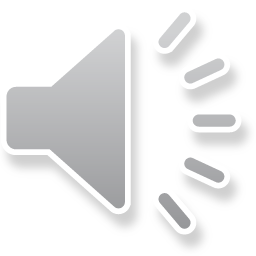 「民事信託の実務と信託契約書例」：伊庭潔　編著　参照
セミナー資料　栂村行政書士事務所　　相談は無料ですのでお気軽に：0898-35-1022　Mail:：m.tsugamura＠tsugaoffice.jp
【事例３】　遺言による信託

　　相談者Ｘ(83)は、初期の認知症を発生した妻Ａ(75)とＸ自身が所
　有する自宅で同居している。現在、妻Ａの介護には相談者Ｘと近所
　に住む長女Ｂ(50)が当たっている。Ｘの相続人には、妻Ａ、長女Ｂ
　のほかに長男Ｃ（47）、次女Ｄ(45)がいる。
　　妻Ａは住み慣れた自宅で過ごしたいとの希望が強く、施設入所に
　消極的である。相談者Ｘは妻の意向を尊重したいと考えており、自
　分が死んだ後は長女Ｂに妻の介護と自宅の管理、さらには認知症の
　悪化により妻Ａの施設入所が避けられない場合の自宅の処分まで委　
　ねたいと考えている。一方、妻亡き後に自宅が残っている場合は、
　長女Ｂ、長男Ｃ及び次女Ｄとの間で平等に分けてほしいと考えてい
　る。
　　相談者Ｘは、このような場合の手段として信託契約という方法が
　あることを知人から教えてもらったものの、自分が生きている間に
　自宅の所有権を長女Ｂに移転するすることは心理的に抵抗がある。
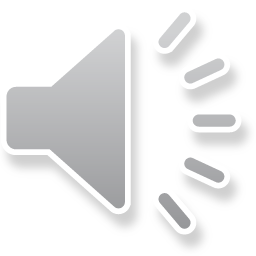 セミナー資料　栂村行政書士事務所　　相談は無料ですのでお気軽に：0898-35-1022　Mail:：m.tsugamura＠tsugaoffice.jp
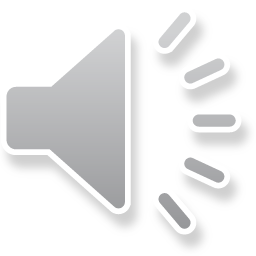 １．親族関係図
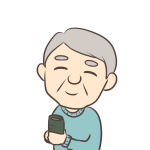 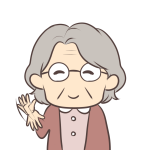 初期の認知症発症している
妻Ａ(75)
相談者Ｘ（83）
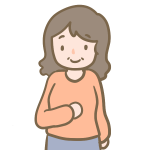 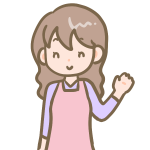 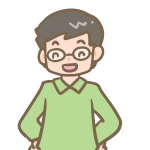 近所に居住し、現在も妻の監護をしている
長男Ｃ（47）
次女Ｂ（45）
長女Ｂ（50）
セミナー資料　栂村行政書士事務所　　相談は無料ですのでお気軽に：0898-35-1022　Mail:：m.tsugamura＠tsugaoffice.jp
２．現状と要望等を把握する。

　★現状から相談者Ｘはどうしたいのか把握する

　　相談者Ｘと同居している妻Ａが初期の認知症を発症し、自分の
　死後の妻の介護や財産管理について
　
　　①　自分が死んだ後は長女Ｂに妻の介護と自宅の管理を任せた　
　　　　い。
　　②　妻の認知症の悪化により、施設入所が避けられない場合の
　　　　自宅の処分まで委ねたい。
　　③　自分が生きている間に自宅の所有権を長女Ｂに移転するす
　　　　ることは心理的に抵抗がある。
　　④　妻亡き後に自宅が残っている場合は、長女Ｂ、長男Ｃ及び
　　　　次女Ｄとの間で平等に分けてほしいと考えている。
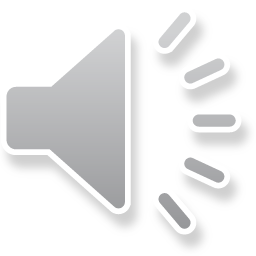 セミナー資料　栂村行政書士事務所　　相談は無料ですのでお気軽に：0898-35-1022　Mail:：m.tsugamura＠tsugaoffice.jp
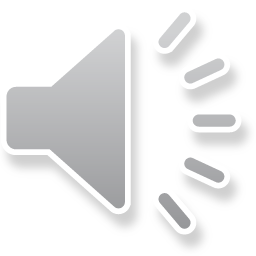 ３．現状と要望をもとに課題等の検討（基本検討）
　
（1）遺言による信託を理解する上で
　　　遺言信託には、2つの異なる内容があります。
　　①　一つは、信託銀行が顧客の遺言の作成をサポートし、かつ、
　　　その遺言における「遺言執行者」となるサービスの商品名で
　　　す。

　　②　もう一つは、遺言で「信託行為」の意思表示を行うことで
　　　あり、法的にはこちらの使い方が正しい用語の使い方です。
　　＊　今後検討を進める上で、紛らわしいので、違いを理解して
　　　　おくことが必要です。
　　
　　③　信託行為が委託者の遺言という単独行為によって行われる
　　　ため、実務では事前に受託者の承諾を得ておくことが望まし
　　　い。
セミナー資料　栂村行政書士事務所　　相談は無料ですのでお気軽に：0898-35-1022　Mail:：m.tsugamura＠tsugaoffice.jp
（2）遺言による信託を利用する場合の留意点
　　
　　①　遺言の方式
　　　　自筆遺言証書の場合、検認手続きが必要なことやしばしば
　　　真正に作成されたについて争いになることもあるので、公正
　　　証書にすることが望ましい。

　　②　遺言による信託の効力発生時期
　　　　委託者の死亡により、遺言による信託の効力が発生するた
　　　め、受託者となるべき者に、事前に遺言による信託の趣旨を
　　　十分に理解してもらい、遺言者が死亡した後、速やかに受託
　　　者としての事務に着手してもらうべく了解を得ておくことが
　　　不可欠です。
　　③　遺言執行者
　　　　遺言による信託は、遺言による相続財産の処分であるから、
　　　受託者への財産引渡しには遺言執行者による遺言の執行を経
　　　る必要があります。そのため遺言執行者の指定が必要です。
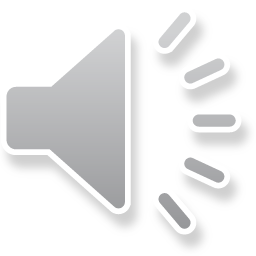 セミナー資料　栂村行政書士事務所　　相談は無料ですのでお気軽に：0898-35-1022　Mail:：m.tsugamura＠tsugaoffice.jp
④　遺言の効力発生までに、様々な事情変更による影響につ
　　　　いて留意が必要です。
　　　　　例えば、委託者が生前に信託予定の不動産などを処分し
　　　　　た場合、当該遺言は無効とせざるを得なくなります。

　　　⑤　課税関係
　　　　　相談者Ｘが死亡した際に、受益者となる妻Ａには相続税
　　　　を課税されることになります。
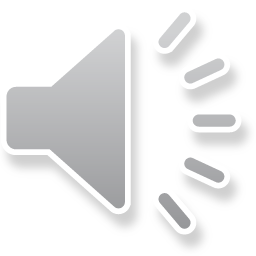 セミナー資料　栂村行政書士事務所　　相談は無料ですのでお気軽に：0898-35-1022　Mail:：m.tsugamura＠tsugaoffice.jp
４．信託設計

　（１）信託目的
　　　　相談者Ｘの死後、妻Ａの安定した生活の支援と福祉の確保

　（２）信託行為
　　　　相談者Ｘの遺言による信託

　（３）信託財産
　　　　自宅不動産、金銭

　（４）当事者
　　
　　　①　委託者　　　　相談者Ｘ（遺言者）
　　　
　　　②　受託者　　　　長女Ｂ
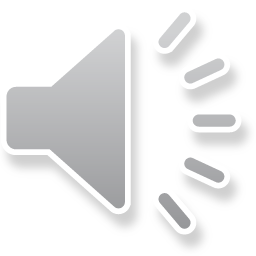 セミナー資料　栂村行政書士事務所　　相談は無料ですのでお気軽に：0898-35-1022　Mail:：m.tsugamura＠tsugaoffice.jp
③　受益者　　　　妻Ａ（他益信託）

　　④　受益者代理人　長男Ｃ，次女Ｄ

　　⑤　遺言執行者　　専門家

　（5）信託期間
　　　　妻Ａが死亡するまで
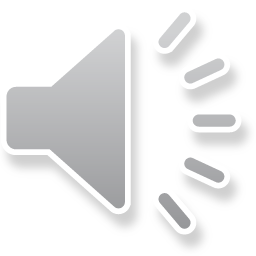 セミナー資料　栂村行政書士事務所　　相談は無料ですのでお気軽に：0898-35-1022　Mail:：m.tsugamura＠tsugaoffice.jp
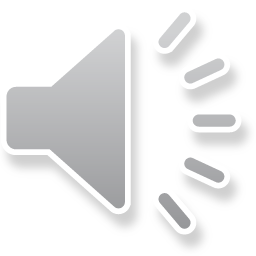 （６）信託関係図
相談者Ｘ（遺言者）
長女Ｂ
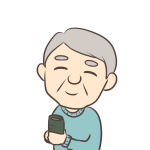 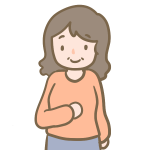 遺言執行
遺言者Ｘの財産を管理し、受益者Ａの生活支援などを行う
受託者
委託者
遺言執行者
相続財産等を受託者に移転するなど遺言内容を執行する
長男Ｃ　、　次女Ｄ
妻Ａ（他益信託）
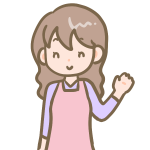 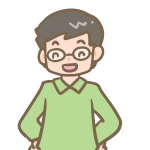 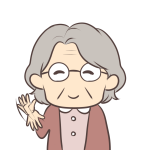 受益者代理人
受益者
受益者Ａが権利行使が困難なため受益者代理人として親族全員で妻Ａを支える
セミナー資料　栂村行政書士事務所　　相談は無料ですのでお気軽に：0898-35-1022　Mail:：m.tsugamura＠tsugaoffice.jp
５．信託条項を個別検討し遺言書を完成させる

　　信託設計で明確にした内容を、項目ごとに個別に信託条項と
　して定め、公正証書遺言を完成させる。　

　(1）本事例のポイント
　　　①　相談者Ｘの死後、妻Ａの生活を子どもたち全員で支え
　　　　ることを意図し

　　　②　長女Ｂを受託者、長男Ｃ及び次女Ｄを受益者代理人と
　　　　して関与させること
　　　
　(2)　公正書遺言の構成
　　　①　遺言の本旨に関する条項
　　　②　信託条項
　　　③　財産目録
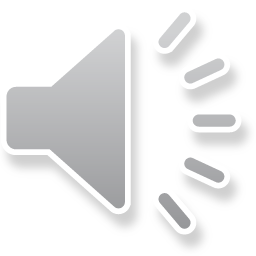 セミナー資料　栂村行政書士事務所　　相談は無料ですのでお気軽に：0898-35-1022　Mail:：m.tsugamura＠tsugaoffice.jp
（２）本事例での公正書遺言の「遺言の本旨」に関する文例

　①　遺言信託

　　第１条　遺言者は、遺言書の所有する別紙財産目録記載の財産
　　　を「信託条項」記載のとおり信託する。

　②　遺言執行者及び執行内容
　　
　　第２条　この遺言の遺言執行者として次の者を指定する
　　　～省略～
　　２　遺言執行者は、信託財産目録記載の遺言者名義の不動産、
　　　預貯金の名義変更、解約及び払い戻しの権限を有する者とす
　　　る。
　③　遺言執行者の報酬

　④　公正証書遺言正本の保管
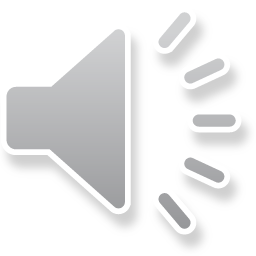 セミナー資料　栂村行政書士事務所　　相談は無料ですのでお気軽に：0898-35-1022　Mail:：m.tsugamura＠tsugaoffice.jp
（３）本事例での主な信託条項設定の例

　①　信託目的

　　＊　受託者が任務を行う際の指針になること、受託者の権限の範囲を
　　　　設定できることから、ある程度に明確かつ具体的でなければなら
　　　　い。

　第１条　本信託の目的は、以下のとおりである。
　　　委託者の死後、信託目録記載の財産を受託者が管理または処
　　分することにより
　　(1)　Ａの財産管理の負担を軽減すること。
　　(2)　Ａが詐欺などの被害に遭うことを予防し、Ａが安全かつ安
　　　　心な生活を送れるようにすること。
　　(3)　Ａが、従前と変わらぬ生活を続けることにより、快適な生
　　　　活を送れるようにすること。
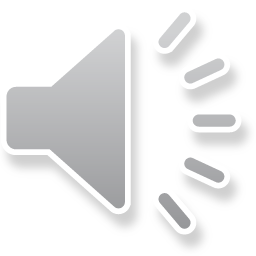 セミナー資料　栂村行政書士事務所　　相談は無料ですのでお気軽に：0898-35-1022　Mail:：m.tsugamura＠tsugaoffice.jp
②　信託財産の保全

　＊　信託財産は受託者の所有に属するが、受託者の固有財産とは別の物
　　として取り扱うこと、信託財産の対抗要件をそなえること等信託財産
　　を保全すること。

【　信託財産－預金　】
　第２条　遺言執行者は、本信託の効力発生後、遅滞なく、信託財
　　産目録記載３の預金を払い戻し、当該払戻金を受託者に引き渡
　　す。
　２．受託者は、前項の払戻金を第９条の区分に応じ分別管理する。

【　信託財産－不動産　】
　第４条　遺言執行者及び受託者は、本信託の効力発生後直ちに、　
　　前項信託不動産について本信託を原因とする所有権移転の登記
　　申請を行う。
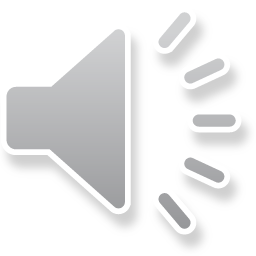 セミナー資料　栂村行政書士事務所　　相談は無料ですのでお気軽に：0898-35-1022　Mail:：m.tsugamura＠tsugaoffice.jp
２　受託者は、前項の登記申請と同時に、信託の登記申請を行う。
３．前２項の登記費用は、受託者が信託財産から支出する。

【　分別管理義務　】
　第９条　受託者は信託財産に属する金銭及び預金と受託者の固有財　
　　産とを以下の各号の定める方法により、分別して管理しなければ
　　ならない。　
　　(1)　金銭　　信託財産に属する財産と受託者の固有財産とを区　　
　　　　　　　　別することができる状態で保管する方法
　　(2)　預金　　信託財産に属する預金専用の口座を開設する方法

　③　受託者の権限の範囲

　＊　信託財産に属する財産の管理又は処分及びその他の信託の目的の達
　　成のために必要な行為をする権限を設定します。その権限は、委託者
　　のためにすることとし、権限に制限を加えることも可能とします。
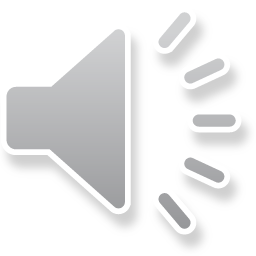 セミナー資料　栂村行政書士事務所　　相談は無料ですのでお気軽に：0898-35-1022　Mail:：m.tsugamura＠tsugaoffice.jp
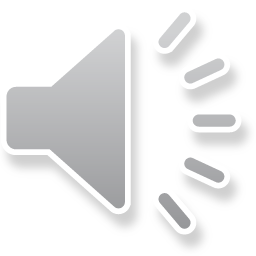 【　受託者の信託事務　】
　第６条　受託者は、以下の信託事務を行う。
　　(1)　信託財産目録記載１及び２の信託不動産を管理、処分する　　
　　　　こと。
　　(2)　前号によって受領した売却代金及び賃料を管理し、受益者
　　　　の生活費、医療費及び介護費に充てるために支出すること。
　　(3)　信託財産に属する金銭及び預金を管理し、受益者の生活費、
　　　　医療費及び介護費用等に充てるために支出すること。
　　(4)　その他信託目的を達成するために必要な事務を行うこと。

【　信託事務処理の第三者への委任　】
　第７条　受託者は、信託財産目録記載1及び2記載の不動産の管理
　　　　について第三者に委託することができる。

【　帳簿の作成・報告・保存義務　】
　　～　条項省略　～
セミナー資料　栂村行政書士事務所　　相談は無料ですのでお気軽に：0898-35-1022　Mail:：m.tsugamura＠tsugaoffice.jp
④　受益権

　　信託契約によって、受託者が受益者に対して負う債務である。
　　また、受託者に対する監督権は受益権の中核的権利であり、単独で権
　　利を行使することができ、契約で制限することはできない。

　第14条　受益者は、受益権として以下の内容の権利を有する。
　　(1)　信託財産目録記載２の信託不動産を生活の本拠として使
　　　　用する権利
　　(2)　前号の信託不動産が処分された場合には、その代価から
　　　　給付を受ける権利
　
　　(3)　信託財産目録記載３の預金から給付を受ける権利
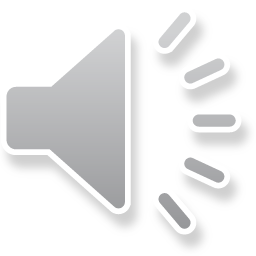 セミナー資料　栂村行政書士事務所
⑤　受益者代理人の指定

　＊　本事例では、相談者Ｘの死後、妻Ａの生活を子どもたち全員で支
　　　えることを意図していることから、長男Ｃ及び次女Ｄを受益者代
　　　理人として、受益者Ａのために信託内容を実現すること。

　　～　条文省略　～

⑥　信託期間、信託の終了

【信託の終了】
　第19条　本信信託は、受益者Ａの死亡により終了する。

【帰属権利者】
　第20条　受益者の法定相続人を帰属権利者として指定する。
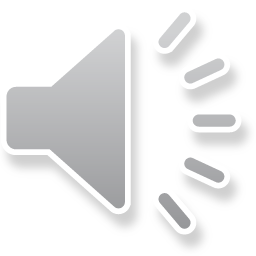 セミナー資料　栂村行政書士事務所　　相談は無料ですのでお気軽に：0898-35-1022　Mail:：m.tsugamura＠tsugaoffice.jp